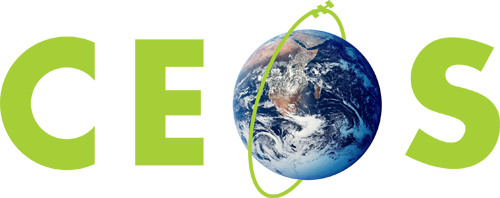 Committee on Earth Observation Satellites
Session 7 IntroductionPartnerships
Steve Volz, NOAA, CEOS SIT Chair
CEOS 2018 SIT Technical Workshop
Session 7, Agenda Item 7.1
EUMETSAT, Darmstadt, Germany
13 – 14 September 2018
Session 7 – Partnerships Agenda
7.1, 10 min:	Session Introduction (Steve Volz)
7.2, 10 min:	Engagement with GEO (Kerry Sawyer)
7.3, 15 min:	GEO-LEO Activities Update (Dan Lindsey)
7.5, 30 min:	Discussion (All)


*7.4*
2